শুভেচ্ছা
মোঃ মামুনুর রশীদ প্রধান শিক্ষকবিরামপুর রেল কলোনী সরকারি প্রাথমিক বিদ্যালয় বিরামপুর, দিনাজপুর ।
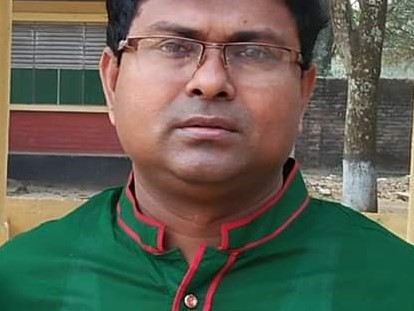 শ্রেণিঃপঞ্চম 
বিষয়ঃ গণিত
পাঠঃগড়
পাঠ্যাংশঃগড়
শিখনফল
১৬.১.১  গড় কী তা বলতে পারবে।
16.2.1 গড় নির্ণয় করতে পারবে।
বাস্তব পর্যায়
১২ জন শিক্ষার্থীকে ডেকে ৩ টি দল গঠন করব ।১নং  দলে ৪ জন,২নং ৫ জন এবং ৩নং দলে ৩জন কে দাড়াতে 
বলব। এর পর ঐ ১২ জন কে  আবার সমান ৩টি দল গঠন করার জন্য ৪জন করে দাড়াতে বলব । এখন বলব রাশিগুলোর  যোগফলকে রাশির সংখ্যা দারা ভাগ করলে যে মান পাওয়া যায় তাকে রাশিগুলোর গড় বলে।
গড়
অর্ধ বাস্তব
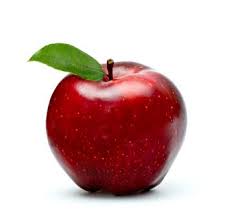 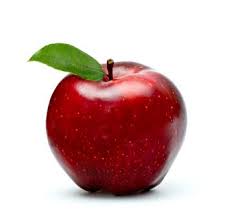 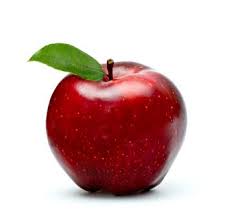 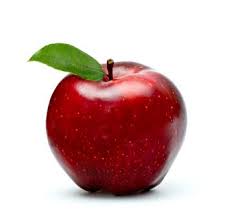 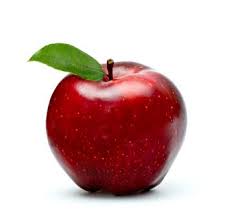 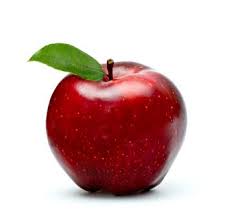 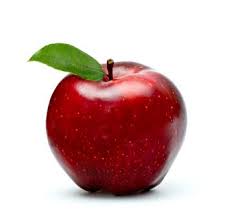 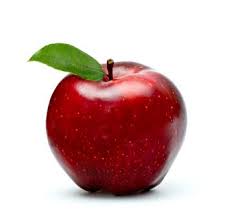 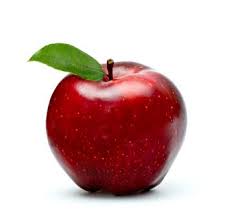 ৫ টি আপেলে
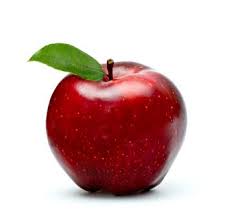 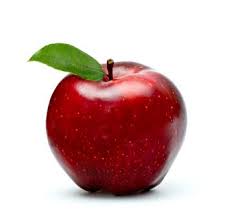 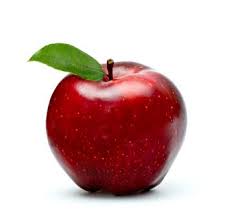 ৪ টি আপেলে
৩ টি আপেলে
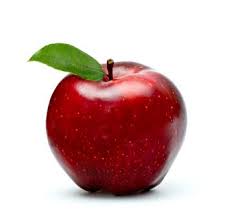 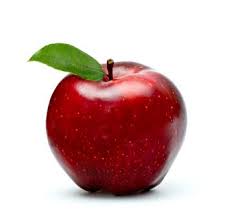 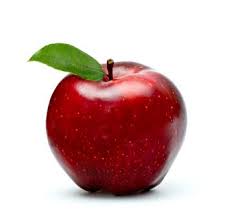 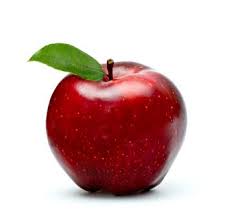 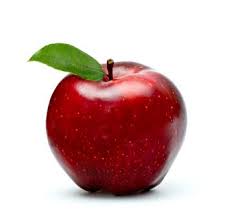 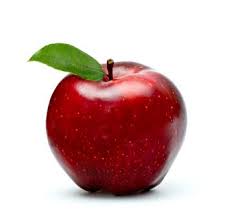 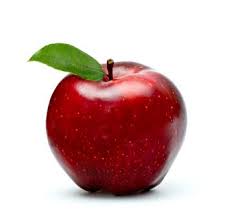 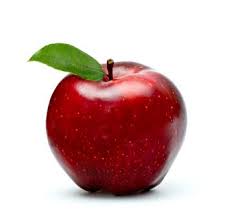 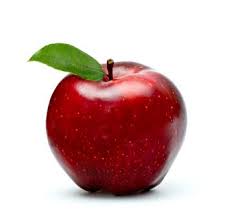 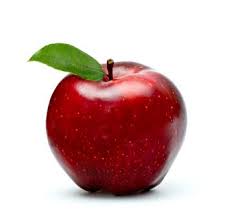 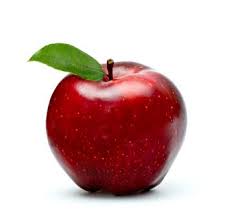 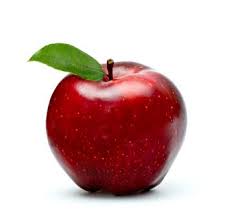 ৩ টি বাক্সের ভিন্ন ভিন্ন সংখ্যার আপেল একত্রে করা হল  ৪+৫+৩ = ১২ টি
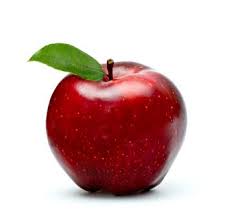 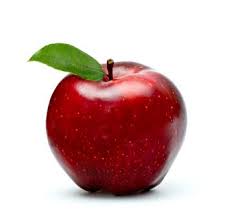 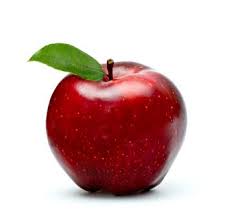 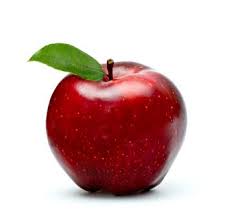 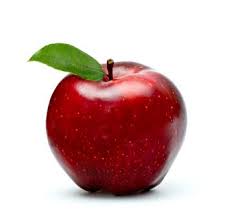 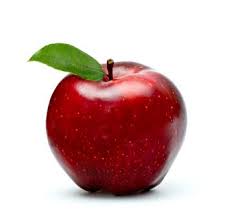 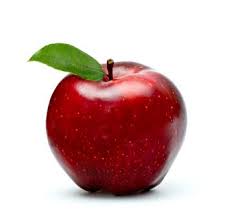 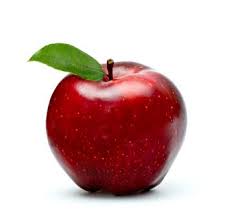 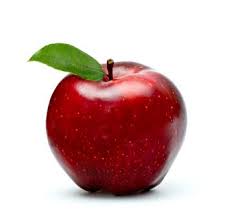 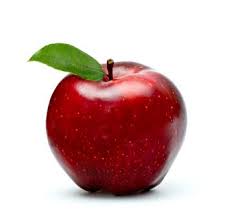 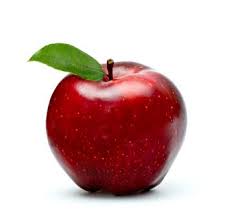 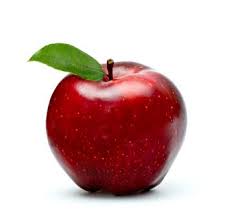 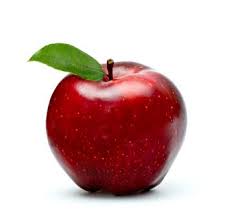 12টি আপেলে
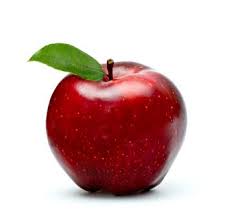 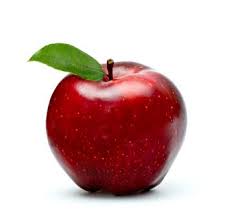 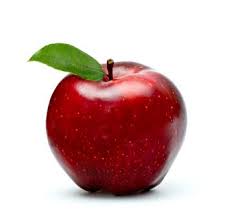 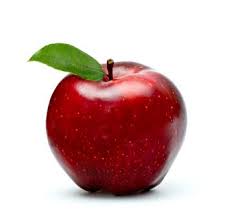 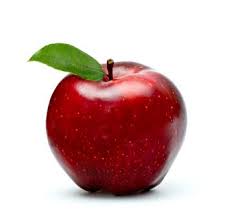 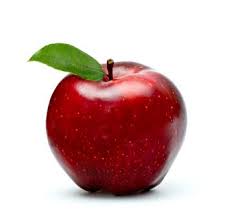 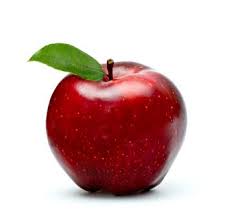 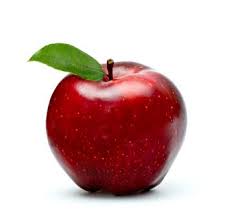 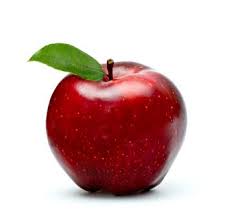 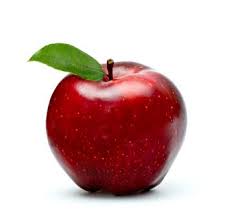 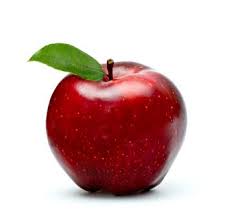 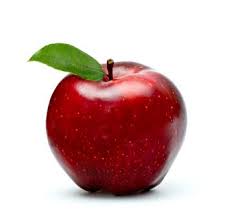 ৪ টি আপেলে
৪ টি আপেলে
4টি আপেলে
১২ টি আপেলকে সমান ৩ ভাগে ভাগ করা হল
১ম বাক্সে ছিল ৪ টি
২য় বাক্সে ছিল  ৫ টি
3য় বাক্সে ছিল ৩ টি
মোট আপেলের সংখ্যা = ৪+৫+৩ = ১২ টি
বাক্সের সংখ্যা = ১+১+১ = ৩ টি
সুতরাং প্রতিটি বাক্সে  গড় আপেল  ১২ ÷ ৩ = ৪ টি
৬০ মিলি
১০০ মিলি
১৪০ মিলি
৩০০ মিলি
৩ টি পাত্রের  পানি একত্রে করা হল   ১০০+১৪০+৬০=৩০০ মিলি
১০০ মিলি
১০০ মিলি
৩০০ মিলি
১০০ মিলি
৩০০ মিলি পানিকে আবার ৩টি পাত্রে সমান তিন ভাগে ভাগ করা হল ।
তাহলে, গড় = রাশিগুলোর যোগফল ÷ রাশিগুলোর সংখ্যা
পাঠের সাথে সংযোগ স্থাপন
সাহিত্য বইয়ের  ৮৯-৯০  পৃষ্ঠা বের করো
দলীয় কাজ
১০,১৫,২০,৩৫ রাশি ৪ টির গড় নির্ণয়  কর ।
4 টি দলে ভাগ হয়ে গড় উচ্চতা বের কর।
মূল্যায়ন
1_ গড় বলতে কী বুঝ ?
২_গড় নির্ণয়ের সূত্রটি লেখ । 
৩_গড় নির্ণয় কর ৮,১০,১৩,৭,৯,১০
ধন্যবাদ